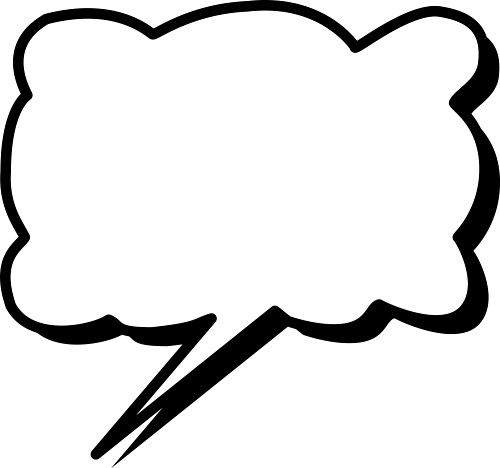 ???
JONAH 1:1-2
1. Now the word of the Lord came to Jonah the son of Amittai, saying,
JONAH 1:1-2
2. “Arise, go to Nineveh, that great city, and cry out against it; for their wickedness has come up before Me.”
Be ATTENTIVE to 
the Word of God.
2 TIMOTHY 3:16-17
16. All Scripture is given by inspiration of God, and is profitable for doctrine, for reproof, for correction, for instruction in righteousness,
2 TIMOTHY 3:16-17
17. that the man of God may be complete, thoroughly equipped for every good work.
Be AVAILABLE 
to Him.
Be AWARE.